Förderung von Forschung und Innovation in der Europäischen UnionHorizont Europa	(Stand 15.03.2023)
Inhalt
Budget von Horizont Europa	Folien	3 ff.
Struktur von Horizont Europa	Folien	7 ff.
Begriffe zu Horizont Europa	Folien	10 ff.
Cluster 5 –  Energie	Folien	19 ff.
Cluster 1 –  Gesundheit	Folien	 27 ff
Cluster 6 –  Food	Folien	 31 ff
Erläuterungen	Folien	41 ff
Horizont Europa
15.03.2023
2
Budgets der EU
Mehrjähriger Finanzrahmen 2021 – 2027 der EU in Mrd. EUR
Gesamtbudget:
1.210.894 Mio. EUR
zu jeweiligen Preisen
Zahlen Stand Nov. 2020
Preisbasis 2018 mit Verpflichtungsermächtigungen (VE)
und BIP-Deflator 2%
Quelle: DG Budget
Horizont Europa
15.03.2023
3
Budgets der EU
Budget Horizont Europa 2021 – 2027
NextGenerationEU
806.925 Mio. EUR
Mehrjähriger Finanzrahnen
1.210.894 Mio. EUR
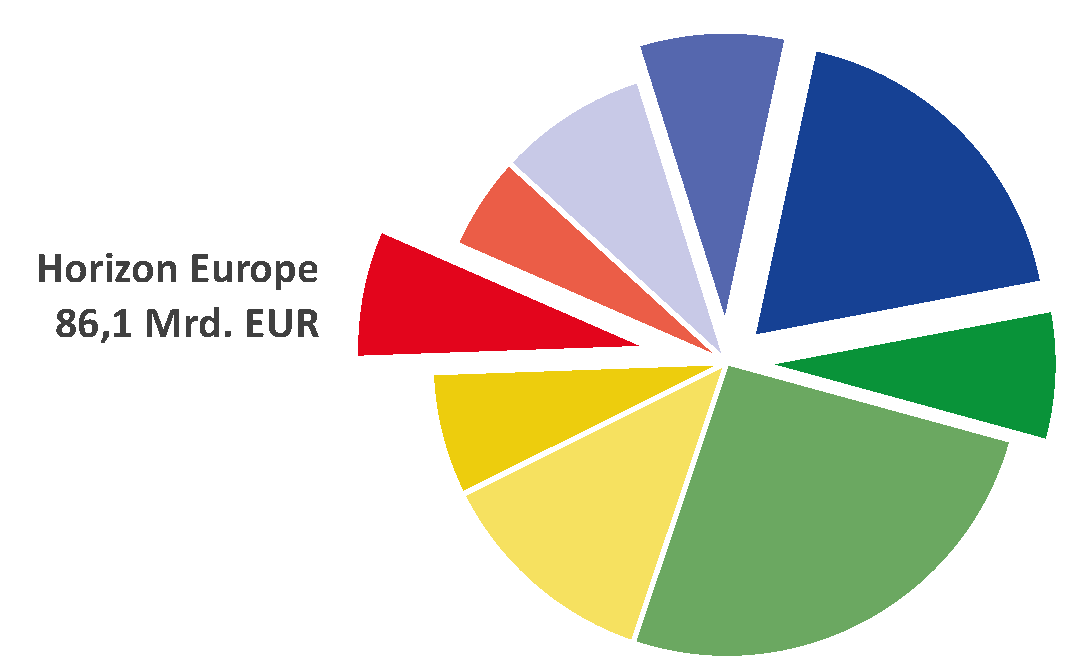 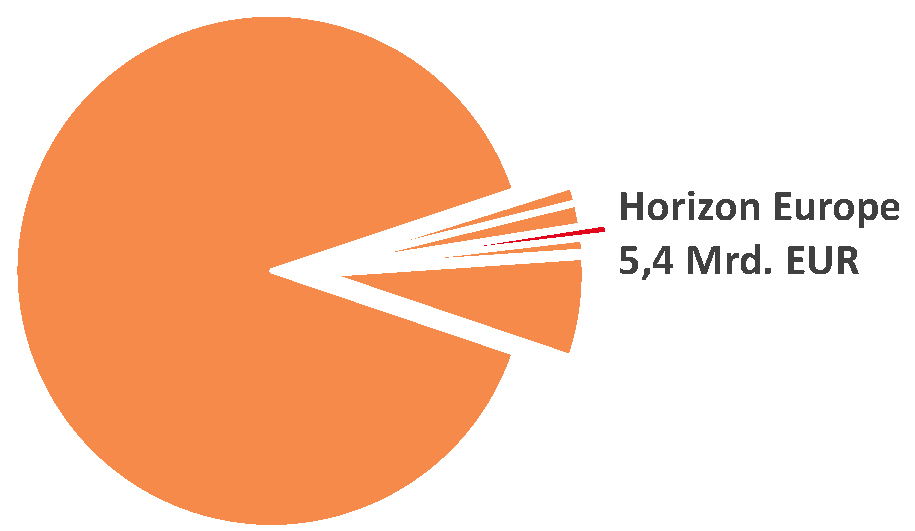 MFFR Art. 5:	3,4 Mrd.EUR
Rückflüsse:	0,6 Mrd. EUR
Budget Horizon Europe
95,5 Mrd. EUR
Zahlen Stand Nov. 2020
Preisbasis 2018
und BIP-Deflator 2%
Quelle: DG Budget
Horizont Europa
15.03.2023
4
Horizont Europa
Verteilung des Horizont Europa-Budgets in Mrd. EUR für 2021 - 2027
95,5 Mrd. EUR
Horizont Europa
15.03.2023
5
Horizont Europa
Rahmenprogramm für Forschung und Innovation der EU
das 9. seit 1984
Wissenschafts-exzellenz
Globale Heraus-forderungen und industrielle Wettbewerbs-fähigkeit Europas
Innovatives Europa
3-Säulenkonzept
bildet die drei grundlegenden Dimensionen einer lebendigen Forschungs- und Innovations-landschaft ab
25,0 Mrd. EUR
53,5 Mrd. EUR
13,6 Mrd. EUR
Erhöhung der Beteiligung und Stärkung des Europäischen Forschungsraums 3,4 Mrd. EUR
Horizont Europa
15.03.2023
6
Horizont Europa
Säule I	Wissenschaftsexzellenz
Freiheit der Forschung im ERC
„Bottom-up-Ansatz“ zur Förderung von Themen, die von Forschenden definiert oder von Unternehmen zum Erschließen neuer Wachstumsmärkte eingebracht werden.

Zielgruppe:	Wissenschaft und Forschung
Europäischer Forschungsrat (ERC)
Marie-Skłodowska-Curie-Maßnahmen (MSCA)
Forschungsinfrastrukturen
Horizont Europa
15.03.2023
7
Horizont Europa – Energy
Säule II	Globale Herausforderungen und industrielle Wettbewerbsfähigkeit Europas
Gesundheit
Industrielle Forschung mit Impact
„Top-Down-Ansatz“ zur Förderung von Themen, die von Expertengremien als notwendige Forschungen für die globale industrielle Wettbewerbsfähigkeit Europas und die gesellschaftlichen Herausforderungen definiert werden.

Zielgruppe:	Wirtschaft (Industrie), Wissenschaft und Forschung in Kooperation
Kultur, Kreativität und inclusive Gesellschaft
Zivile Sicherheit für die Gesellschaft
Digitalisierung Industrie und Weltraum
Klima, Energie und Mobilität
Lebenmittel, …, Landwirtschaft, …
Gemeinsame Forschungsstelle
Horizont Europa
15.03.2023
8
Horizont Europa
Säule III	Innovatives Europa
Open Innovation (EIC)
für neue Ideen und Innovationen von Unternehmen

Zielgruppe:	Unternehmen mit disruptiven Innovationeni. d. R. innovative Start-ups
Ansatz:	„Botton-up“-Ansatz mit Instrumenten für Innovationen bis zur Markteinführung
Europäischer Innovationsrat (EIC)
Europäische Innovationsökosysteme
Europäisches Innovations- und Technologieinstitut (EIT)
Horizont Europa
15.03.2023
9
Neuausrichtungen in Horizont Europa
EU-Partnerschaften und Missionen
€
€
Europäische Partnerschaften
Industrie,Verbände
i
WP
koprogrammierte
Bund, Land,EU-Staaten
kofinanzierte
WP
WPs
IndustrieVerbände
institutionalisierte
WP
Missionen
Anpassung an den Klimawandel
Krebs
Gesunde Ozeane, Meere, Küsten- und Binnengewässer
Klimaneutrale intelligente Städte
Bodengesundheit und Ernährung
€
€
Arbeitsprogramme
WP
5 Missionen
WP
Horizont Europa
15.03.2023
10
Horizont Europa
Neue Strategie und neue Begriffe bei viel Kontinuität
Horizont Europa
15.03.2023
11
[Speaker Notes: Gemäß Granstrand und Holgersson “ist ein Ökosystem der Innovation eine sich kontinuierlich entwickelnde Reihe von Akteuren, Aktivitäten und Gegenständen, von Institutionen und Beziehungen, die für die Innovationsleistung eines Akteurs oder einer Gesamtheit von Akteuren wichtig sind”.]
Horizont Europa
Neue Strategie und neue Begriffe bei viel Kontinuität
Horizont Europa
15.03.2023
12
Horizont Europa
Neue Strategie und neue Begriffe bei viel Kontinuität
Horizont Europa
15.03.2023
13
Horizont Europa
Wichtiger Begriff, Erfolgsfaktor beim Antrag und Projektziel
Horizont Europa
15.03.2023
14
Horizont Europa
Neue Strategie und neue Begriffe bei viel Kontinuität
Horizont Europa
15.03.2023
15
Horizont Europa
Neue Strategie und neue Begriffe bei viel Kontinuität
Horizont Europa
15.03.2023
16
Horizont Europa
Project Result, Outcome, Impact
Work package 1 (Arbeitspaket 1)
Work package i (Arbeitspaket i)
Task 1.j (Aufgabe 1.j)
Task i.j (Aufgabe i.j)
Task 1.1 (Aufgabe 1.1)
Task i.1 (Aufgabe i.1)
Projekt / Laufzeit
Result 1.j (Ergebnis 1.j)
Result i.j (Ergebnis i.j)
Result 1.1 (Ergebnis 1.1)
Result i.1 (Ergebnis i.1)
Outcome (mittelfristige Ergebnisse)
Zeit
Impact (langfristige Ergebnisse und Auswirkungen)
Horizont Europa
15.03.2023
17
Horizont Europa
Säule II	Globale Herausforderungen und industrielle Wettbewerbsfähigkeit Europas
Gesundheit
Gesundheit
Innovationsfelder für gesundes Leben und Energie
Aufrufe zu Einreichungen zu Themen mit Relevanz zu den Innovationsfeldern Gesundheit, Food, Energie werden in den Arbeitsprogrammen der drei Cluster, den Missionen sowie den Partnerschaften veröffentlicht.
Kultur, Kreativität und inclusive Gesellschaft
Zivile Sicherheit für die Gesellschaft
Digitalisierung Industrie und Weltraum
Klima, Energie und Mobilität
Klima, Energie und Mobilität
Lebensmittel, …, Landwirtschaft, …
Lebenmittel, …, Landwirtschaft, …
Gemeinsame Forschungsstelle
Horizont Europa
15.03.2023
18
Horizont Europa
Säule II	Globale Herausforderungen und industrielle Wettbewerbsfähigkeit Europas
Gesundheit
Innovationsfeld Energie
Kultur, Kreativität und inclusive Gesellschaft
Zivile Sicherheit für die Gesellschaft
Digitalisierung Industrie und Weltraum
Klima, Energie und Mobilität
Klima, Energie und Mobilität
Lebenmittel, …, Landwirtschaft, …
Gemeinsame Forschungsstelle
Horizont Europa
15.03.2023
19
Horizont Europa – Energy
Cluster 5 Klima Energie Mobilität – Teil Energie
Klima Energie Mobilität
Arbeitsprogramme 2021 – 2022 und 2023 – 2024
Destination 2 und Call:Themenübergreifende Lösungen zu KlimawandelCross-sectoral solutions for the climate transition
Destination 3 und Call:Nachhaltige, sichere und wettbewerbsfähige Energieversorgung 
Sustainable, secure and competitive energy supply
Destination 4 und Call: Effiziente, nachhaltige und integrative Energienutzung
Efficient, sustainable and inclusive energy use
Destination 1:	Klimawissenschaften
Destination 2:	Themenübergreifende Lösungen
Destination 3:	Energieversorgung
Destination 4:	Energienutzung
Destination 5:	Saubere Verkehrsträger
Destination 6:	Transport und Mobilitäts- dienste
Horizont Europa
15.03.2023
20
Horizont Europa
Destinations 2: Themenübergreifende Lösungen
Arbeitsprogramme
2021 – 2022 und 2023 – 2024
Call:	Cross-sectoral solutions for the climate transition

Call:	Sustainable, secure and competitive energy supply

Call:	Efficient, sustainable and inclusive energy use
Topics:
A competitive and sustainable European battery value chain
Emerging breakthrough technologies and climate solutions
Citizens and stakeholder engagement
Communities and cities
Cross-cutting
2021	'22	'23	'24
	x	x	 x	 x
	x			 x
	x
	x	x	 x
			 x
Horizont Europa
15.03.2023
21
Horizont Europa
Destinations 3: Energieversorgung
Arbeitsprogramme2021 – 2022 und 2023 – 2024
Call:	Cross-sectoral solutions for the climate transition

Call:	Sustainable, secure and competitive energy supply

Call:	Efficient, sustainable and inclusive energy use
Topics:
Energy systems, grids and storage 
Global leadership in renewable energy 
Carbon Capture, Utilization and Storage (CCUS)
Cross-cutting actions
2021	'22	'23	'24
	x		 x 	 x
	x	x	 x 	 x
			 x 	 x
			 x
Horizont Europa
15.03.2023
22
Horizont Europa
Destinations 4: Energienutzung
Arbeitsprogramme2021 – 2022 und 2023 – 2024
Call:	Cross-sectoral solutions for the climate transition

Call:	Sustainable, secure and competitive energy supply

Call:	Efficient, sustainable and inclusive energy use
Topics:
Highly energy-efficient and climate neutral EU building stock
Industrial facilities in the energy-transition 
Industry
2021	'22	'23	'24
	x	x	 x 	 x
	x	x
				 x
Horizont Europa
15.03.2023
23
Horizont Europa
Cluster 5 Klima Energie Mobilität – Teil Klima und Mobilität
Klima Energie Mobilität
Destination 1 und Call:
Klimawissenschaft liefert die notwendige Wissensbasis über das ErdsystemClimate sciences and responses for the transformation towards climate neutrality
Destination 5 und Call: Saubere und wettbewerbsfähige Lösungen für alle VerkehrsträgerClean and competitive solutions for all transport modes
Destination 6 und Call: Sicherer, belastbarer Transport und intelligente Mobilitätsdienste für Passagiere und GüterSafe, Resilient Transport and Smart Mobility services for passengers and goods
Arbeitsprogramme2021 – 2022 und 2023 – 2024
Destination 1:	Klimawissenschaften
Destination 2:	themenübergreifende Lösungen
Destination 3:	Energieerzeugung
Destination 4:	Energienutzung
Destination 5:	Saubere Verkehrsträger
Destination 6:	Transport und Mobilitäts- dienste
Horizont Europa
15.03.2023
24
Horizont Europa
Destinations 5: Saubere Verkehrsträger
Arbeitsprogramme2021 – 2022 und 2023 – 2024
Topics:
Zero-emission road transport
Aviation
Enabling climate neutral, clean, smart, and competitive waterborne transport
Waterborne transport
Impact of transport on environment and human health
Cross-cutting actions
Transport-related health and environment
2021	'22	'23	'24
	x	 x	 x	 x 
	x	 x	 x	 x
	x	 x
			 x	 x
	x
			 x
 			 	x
Call:	Clean and competitive solutions for all transport modes

Call:	Safe, Resilient Transport and Smart Mobility services for passengers and goods
Horizont Europa
15.03.2023
25
Horizont Europa
Destinations 6: Transport und Mobilitätsdienste
Arbeitsprogramme2021 – 2022 und 2023 – 2024
Topics:
Connected, Cooperative and Automated Mobility (CCAM)
Multimodal and sustainable transport systems for passengers and goods
Multimodal transport, infrastructure and logisics
Safety and resilience - per mode and across all transport modes
Safety and resilience
Cross-cutting actions
2021	'22	'23	'24
	x	x	 x	 x
	x	 x 	  	
			 x 	 x
	x	 x
			 x	 x
			 x
Call:	Clean and competitive solutions for all transport modes

Call:	Safe, Resilient Transport and Smart Mobility services for passengers and goods
Horizont Europa
15.03.2023
26
Horizont Europa
Säule II	Globale Herausforderungen und industrielle Wettbewerbsfähigkeit Europas
Gesundheit
Gesundheit
Innovationsfeld Gesundheit
Kultur, Kreativität und inclusive Gesellschaft
Zivile Sicherheit für die Gesellschaft
Digitalisierung Industrie und Weltraum
Klima, Energie und Mobilität
Lebenmittel, …, Landwirtschaft, …
Gemeinsame Forschungsstelle
Horizont Europa
15.03.2023
27
Horizont Europa
Cluster 1 Gesundheit
Gesundheit
Destination 1 und Call:Gesund bleiben in einer sich schnell verändernden GesellschaftStaying healthy in a rapidly changing society
Destination 2 und Call:Leben und Arbeiten in einem gesundheits-fördernden UmfeldLiving and working in a health-promoting environment
Arbeitsprogramme2021 – 2022 und 2023 – 2024
Destination 1:	Gesund bleiben
Destination 2:	Gesundes Arbeitsumfeld
Destination 3:	Krankheiten
Destination 4:	Gesundheitsversorgung
Destination 5:	Werkzeuge und Technologien
Destination 6:	Gesundheitswirtschaft
Horizont Europa
15.03.2023
28
Horizont Europa
Cluster 1 Gesundheit
Gesundheit
Arbeitsprogramme2021 – 2022 und 2023 – 2024
Destination 3 und Call:Bekämpfung von Krankheiten und Verringerung der KrankheitslastTackling diseases and reducing disease burden
Destination 4 und Call:Sicherstellung des Zugangs zu innovativer, nachhaltiger und qualitativ hochwertiger GesundheitsversorgungEnsuring access to innovative, sustainable and high-quality health care
Destination 1:	Gesund bleiben
Destination 2:	Gesundes Arbeitsumfeld
Destination 3:	Krankheiten
Destination 4:	Gesundheitsversorgung
Destination 5:	Werkzeuge und Technologien
Destination 6:	Gesundheitswirtschaft
Horizont Europa
15.03.2023
29
Horizont Europa
Cluster 1 Gesundheit
Gesundheit
Arbeitsprogramme2021 – 2022 und 2023 – 2024
Destination 5 und Call:Erschließung des vollen Potenzials neuer Werkzeuge, Technologien und digitaler Lösungen für eine gesunde GesellschaftUnlocking the full potential of new tools, technologies and digital solutions for a healthy society
Destination 6 und Call:Aufrechterhaltung einer innovativen, nachhaltigen und global wettbewerbsfähigen gesundheitsbezogenen IndustrieMaintaining an innovative, sustainable and globally competitive health industry
Destination 1:	Gesund bleiben
Destination 2:	Gesundes Arbeitsumfeld
Destination 3:	Krankheiten
Destination 4:	Gesundheitsversorgung
Destination 5:	Werkzeuge und Technologien
Destination 6:	Gesundheitswirtschaft
Horizont Europa
15.03.2023
30
Horizont Europa
Säule II	Globale Herausforderungen und industrielle Wettbewerbsfähigkeit Europas
Gesundheit
Innovationsfeld Food
Kultur, Kreativität und inclusive Gesellschaft
Zivile Sicherheit für die Gesellschaft
Digitalisierung Industrie und Weltraum
Klima, Energie und Mobilität
Lebensmittel, …, Landwirtschaft, …
Lebenmittel, …, Landwirtschaft, …
Gemeinsame Forschungsstelle
Horizont Europa
15.03.2023
31
Horizont Europa
Cluster 6	Lebensmittel, Bioökonomie, natürliche Ressourcen,		Landwirtschaft und Umwelt
Lebensmittel … Umwelt
Arbeitsprogramme2021 – 2022 und 2023 – 2024
Destination 1 und Call:Biodiversität und ÖkosystemdienstleistungenBiodiversity and ecosystem services
Destination 2 und Call:Gerechte, gesunde und umweltfreundliche Lebensmittelsysteme von der Primärproduktion bis zum Konsum
Fair, healthy and environment-friendly food systems from primary production to consumption
Sustainable, secure and competitive energy supply
Destination 1:	Biodiversität
Destination 2:	Lebensmittel
Destination 3:	Zirkuläre und Bioökonomie
Destination 4:	Saubere Umwelt
Destination 5:	Klimamaßnahmen
Destination 6:	Grüne Gemeinden
Destination 7:	Unterstützungsmaßnahmen
Horizont Europa
15.03.2023
32
[Speaker Notes: Destination 1
Der „Europäische Green Deal“ und die neue EU-Biodiversitätsstrategie für 2030 der Kommission zielen darauf ab, Europa bis zum Jahr 2030 auf den Weg der ökologischen Erholung zu bringen. Dadurch sollen Vorteile für Menschen, Klima und die Erde entstehen.

Destination 2
Die nationalen, EU und globalen Lebensmittelsysteme vom Bauernhof bis auf den Teller stehen vor vielfältigen Nachhaltigkeitsherausforderungen und sind deren Quelle. Ein Übergang zu nachhaltigen Lebensmittelsystemen ist der Schlüssel zur Bewältigung dieser Herausforderungen.]
Horizont Europa
Cluster 6 	Lebensmittel, Bioökonomie, natürliche Ressourcen,		Landwirtschaft und Umwelt
Lebensmittel … Umwelt
Arbeitsprogramme2021 – 2022 und 2023 – 2024
Destination 3 und Call:Kreislaufwirtschaft und Bioökonomie
Circular economy and bioeconomy sectors
Destination 4 und Call:Eine saubere und verschmutzungsfreie Umwelt
Clean environment and zero pollution
Destination 5 und Call:Klimamaßnahmen an Land und in den Ozeanen und Gewässern
Land, ocean and water for climate action
Destination 1:	Biodiversität
Destination 2:	Lebensmittel
Destination 3:	Zirkuläre und Bioökonomie
Destination 4:	Saubere Umwelt
Destination 5:	Klimamaßnahmen
Destination 6:	Grüne Gemeinden
Destination 7:	Unterstützungsmaßnahmen
Horizont Europa
15.03.2023
33
[Speaker Notes: Destination 3
Die Forschungs- und Innovationsmaßnahmen dieser Destination sollen dazu beitragen, den Wandel hin zu einer klimaneutralen Kreislaufwirtschaft und einer Bioökonomie möglich zu machen. Gefördert werden integrierte Kreislauf-Lösungen für wichtige materielle Stoffströme und Wertschöpfungsketten.

Destination 4
Die Ökosysteme der Erde werden durch von Menschen verursachten Umweltverschmutzungen geschwächt und die Verfügbarkeit der für die Menschheit so wichtigen natürlichen Ressourcen in der Folge beeinträchtigt. Ein sauberer Planet und gesunde Ökosysteme sind aus vielerlei Hinsicht essentiell.

Destination 5
Die Auswirkungen des Klimawandels auf terrestrische und aquatische Ökosysteme, auf natürliche Ressourcen, Landwirtschaft und Lebensmittelsysteme müssen untersucht und Linderungs- und Anpassungsoptionen identifiziert werden.]
Horizont Europa
Cluster 6 	Lebensmittel, Bioökonomie, natürliche Ressourcen,		Landwirtschaft und Umwelt
Lebensmittel … Umwelt
Arbeitsprogramme2021 – 2022 und 2023 – 2024
Destination 6 und Call:Resiliente, inklusive, gesunde und grüne ländliche, küstennahe und urbane GemeindenResilienter, inclusive, healthy and green rural, coastal and urban communities
Destination 7 und Call:Innovative Governance, Umweltbeobachtung sowie digitale Lösungen zur Unterstützung des Europäischen Green Deal
Innovative governance, environmental observations and digital solutions in support of the Green Deal
Destination 1:	Biodiversität
Destination 2:	Lebensmittel
Destination 3:	Zirkuläre und Bioökonomie
Destination 4:	Saubere Umwelt
Destination 5:	Klimamaßnahmen
Destination 6:	Grüne Gemeinden
Destination 7:	Unterstützungsmaßnahmen
Horizont Europa
15.03.2023
34
[Speaker Notes: Destination 6
Ländliche und Küstenregionen spielen eine zentrale Rolle bei dem Management, dem Schutz und der Bewirtschaftung von natürlichen Ressourcen. Die Versorgung mit sowohl privaten als auch öffentlichen Gütern aus diesen Regionen hängt stark von der Resilienz und Attraktivität der Gemeinden ab.

Destination 7
Die transformativen Veränderungen, die im „Europäischen Green Deal“ gefordert werden, stellen dynamische Prozesse dar, welche eine angemessene Steuerung erfordern. Voraussetzung hierfür sind wiederum verlässliche Daten und Informationen aus diversen Quellen.]
Horizont Europa
Missionen unter Horizont Europa
Missionen
Mission:	Adaptation to climate change
Mission:	Cancer
Mission:	Restore our Ocean, seas and waters by 2030 (WP 2021 – 2022)
Mission:	Restore our Ocean and Waters by 2030 (WP 2023 – 2024)
Mission:	Climate neutral and smart cities (WP 2021 – 2022)
Mission	100 Climate-Neutral and Smart Cities by 2030 (WP 2023 – 2024)
Mission:	Soil health and food (WP 2021 – 2022)
Mission:	A Soil Deal for Europe (WP 2023 – 2024)
Arbeitsprogramme2021 – 2022 und 2023 – 2024
Mission:	Anpassung an den Klimawandel
Mission:	Krebs
Mission:	Gesunde Ozeane, Meere, Küsten- und Binnengewässer
Mission:	Klimaneutrale intelligente Städte
Mission:	Bodengesundheit und Ernährung
Horizont Europa
15.03.2023
35
[Speaker Notes: Destination 6
Ländliche und Küstenregionen spielen eine zentrale Rolle bei dem Management, dem Schutz und der Bewirtschaftung von natürlichen Ressourcen. Die Versorgung mit sowohl privaten als auch öffentlichen Gütern aus diesen Regionen hängt stark von der Resilienz und Attraktivität der Gemeinden ab.

Destination 7
Die transformativen Veränderungen, die im „Europäischen Green Deal“ gefordert werden, stellen dynamische Prozesse dar, welche eine angemessene Steuerung erfordern. Voraussetzung hierfür sind wiederum verlässliche Daten und Informationen aus diversen Quellen.]
Horizont Europa
Mission Klimaneutrale intelligente Städte
Arbeitsprogramme
2021 – 2022 und 2023 – 2024
Mission:	Climate neutral and smart cities (WP 2021 – 2022)
Mission	100 Climate-Neutral and Smart Cities by 2030(WP 2023 – 2024)
Calls:
Supporting the transition towards climate neutrality within cities
Research and Innovation actions to support the implementation of the Climate-Neutral and Smart Cities Mission
Associating Ukrainian cities to the Climate-neutral and smart cities Mission
2021	'22	'23	'24
	x		 	
	x	 x	x	
			x
Horizont Europa
15.03.2023
36
Horizont Europa
Mission Krebs
Arbeitsprogramme
2021 – 2022 und 2023 – 2024
Mission:	Cancer
Calls:
Preparing UNCAN.eu, a European initiative to understand cancer
Research and Innovation actions supporting the implementation of the Mission on Cancer
2021	'22	'23	'24
	x		 	
	x	 x	 x
Horizont Europa
15.03.2023
37
Horizont Europa
Mission Bodengesundheit und Ernährung
Arbeitsprogramme
2021 – 2022 und 2023 – 2024
Mission:	Soil health and food(WP 2021 – 2022)
Mission:	A Soil Deal for Europe(WP 2023 – 2024)
Calls:
Preparing the ground for healthy soils: building capacities for engagement, outreach and knowledge
Research and Innovation and other actions to support the implementation of a mission in the area of Soil health and Food
Research and Innovation and other actions to support the implementation of mission A Soil Deal for Europe
2021	'22	'23	'24
	x
	x	 x
	 x
Horizont Europa
15.03.2023
38
Horizont Europa
Mission Joint Calls
Arbeitsprogramm
2023 – 2024
Mission:	Adaptation to climate change
Mission	100 Climate-Neutral and Smart Cities by 2030
Mission:	Restore our Ocean and Waters by 2030
Mission:	A Soil Deal for Europe
Joint Calls:
Joint Call between Mission 100 Climate Neutral and Smart Cities by 2030 and Mission Adaptation to Climate Change
Joint Call between Mission Restore our Ocean and Waters by 2030, Mission Adaptation to Climate Change and Mission A Soil Deal for Europe
Joint Call between Mission Restore our Ocean and Seas by 2030 and Mission A Soil Deal for Europe
2021	'22	'23	'24
			x	

			 x		
			x
Horizont Europa
15.03.2023
39
Anhang
Erläuterungen zum Budget
1	Europäische Kommission, Generaldirektion Haushalt, The EU’s 2021-2027 long-term budget and NextGenerationEU – Facts and figures, Amt für Veröffentlichungen der Europäischen Union, 2021, https://data.europa.eu/doi/10.2761/808559
MFFR - Multiannual Financial Framework Regulation - VERORDNUNG (EU, Euratom) 2020/2093 DES RATES vom 17. Dezember 2020 zur Festlegung des mehrjährigen Finanzrahmens für die Jahre 2021 bis 2027
Horizont Europa
15.03.2023
40
Anhang
Erläuterungen zur Struktur
Horizont Europa
15.03.2023
41
Dr. Uwe Birk
bi@zenit.de 
0208 3000 4-49
www.synergien-nrw.de